Differential Decomposition of a Single Diptera Species (Sarcophagidae) versus a Community of Diptera Species (Calliphoridae)
Emma Jones and Chelsea Brown
Introduction
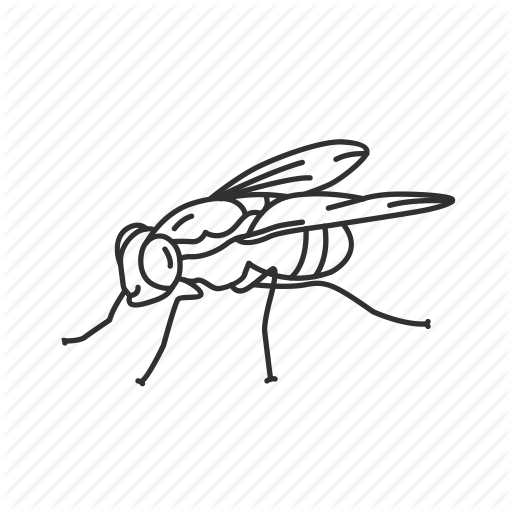 Review of Literature
Forensic Diptera Entomology:
The process of studying the insects and arthropods on decomposing carcasses for legal and scientific purposes.
Post-mortem Interval (PMI):
The interval of time after death that helps entomologists determine how long a carcass has been decomposing by flies.
Larvae require live or dead animal tissue to complete their life cycle (Watson & Dallwitz 2003, Byrd & Castner 2001)
Competition between flies has a direct impact on which fly lays more on a carcass (Denno 2011)
Maggot size is affected by the number of maggots present on the carcass (Rivers, 2010)
Sarcophagidae
Calliphoridae
Larviparous:
Eggs develop internally and females birth live larvae.
The species Sarcophaga bullata is what makes up the single species sample.
Oviparous:
Eggs are laid and hatch larvae outside of the body.
A mixture of species makes up the community sample, or Wildlife.
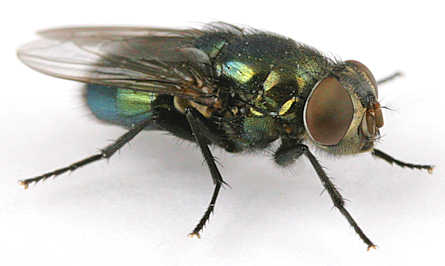 Sarcophaga bullata
Phormia regina
Objectives
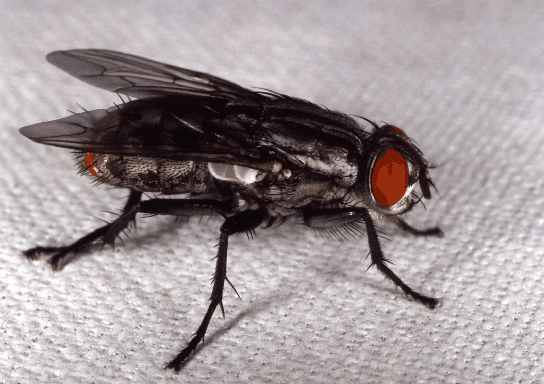 Determine the average decomposition of single species (Sarcophaga bullata).
Determine the average decomposition of the Wildlife community species (Calliphoridae).
Compare the average decomposition of the single versus community species.
https://www.opsu.edu
http://labs.csb.utoronto.ca/tobe/neobellieria.shtml
Representative of a natural setting with mix of species.
Representative of a lab setting testing a single species.
Hypothesis
H0  There will be no statistically significant difference in decomposition rates between the single species, Sarcophaga bullata, and the community of Calliphoridae (Wildlife) species.
H1  The single species, Sarcophaga bullata, will have a faster rate of decomposition than the community of Calliphoridae (Wildlife).
Methodology
Fly Cage
Wildlife Pupae
Blood Feed
s. Bullata Pupae
Sugar Cubes
Water Cup
Rearing Dish
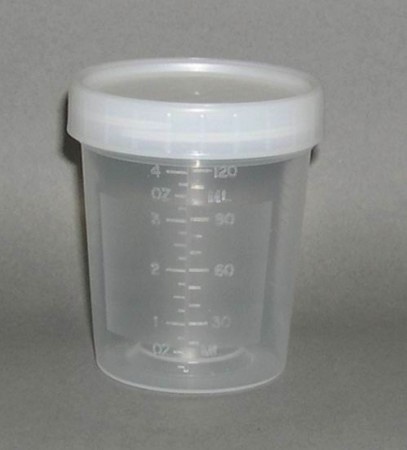 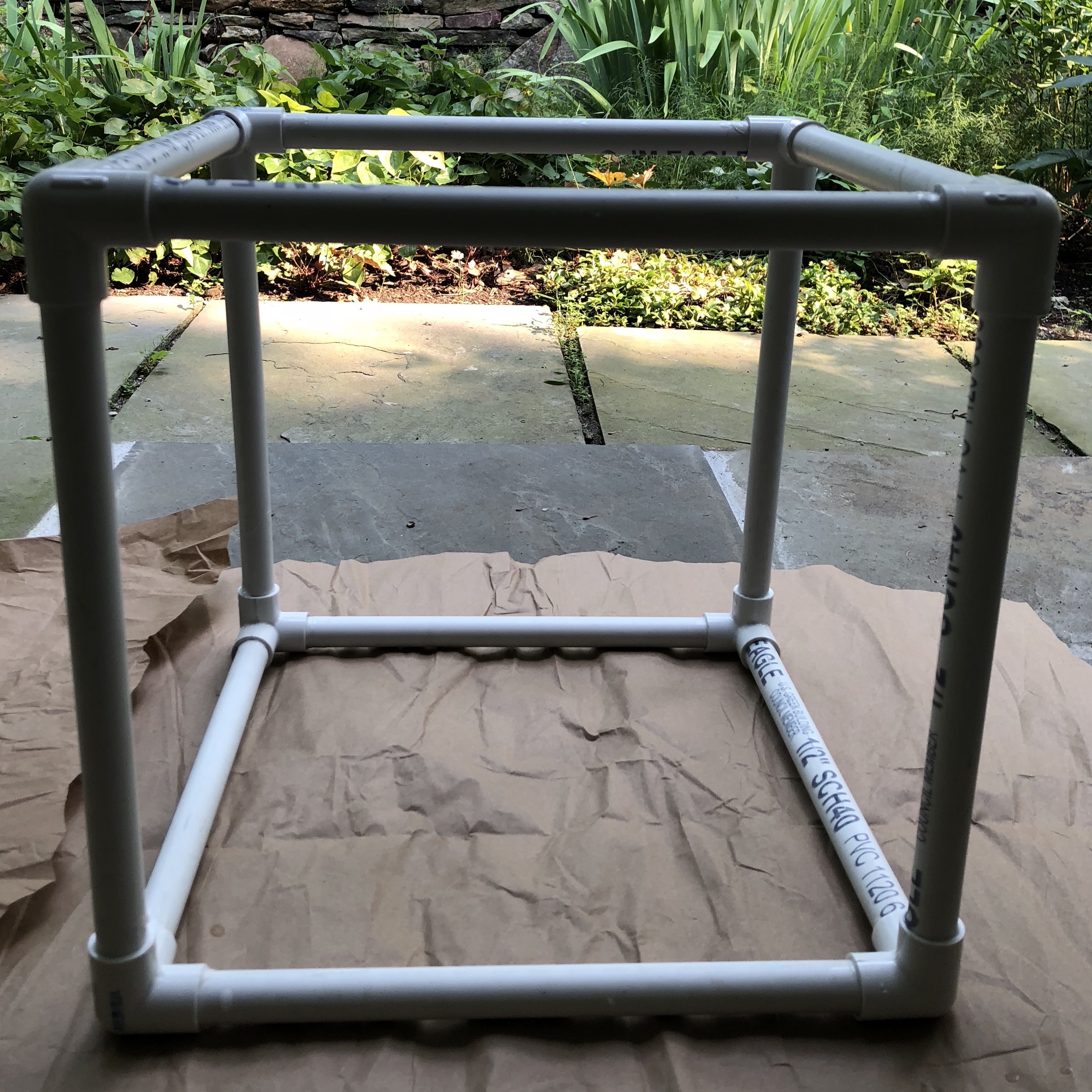 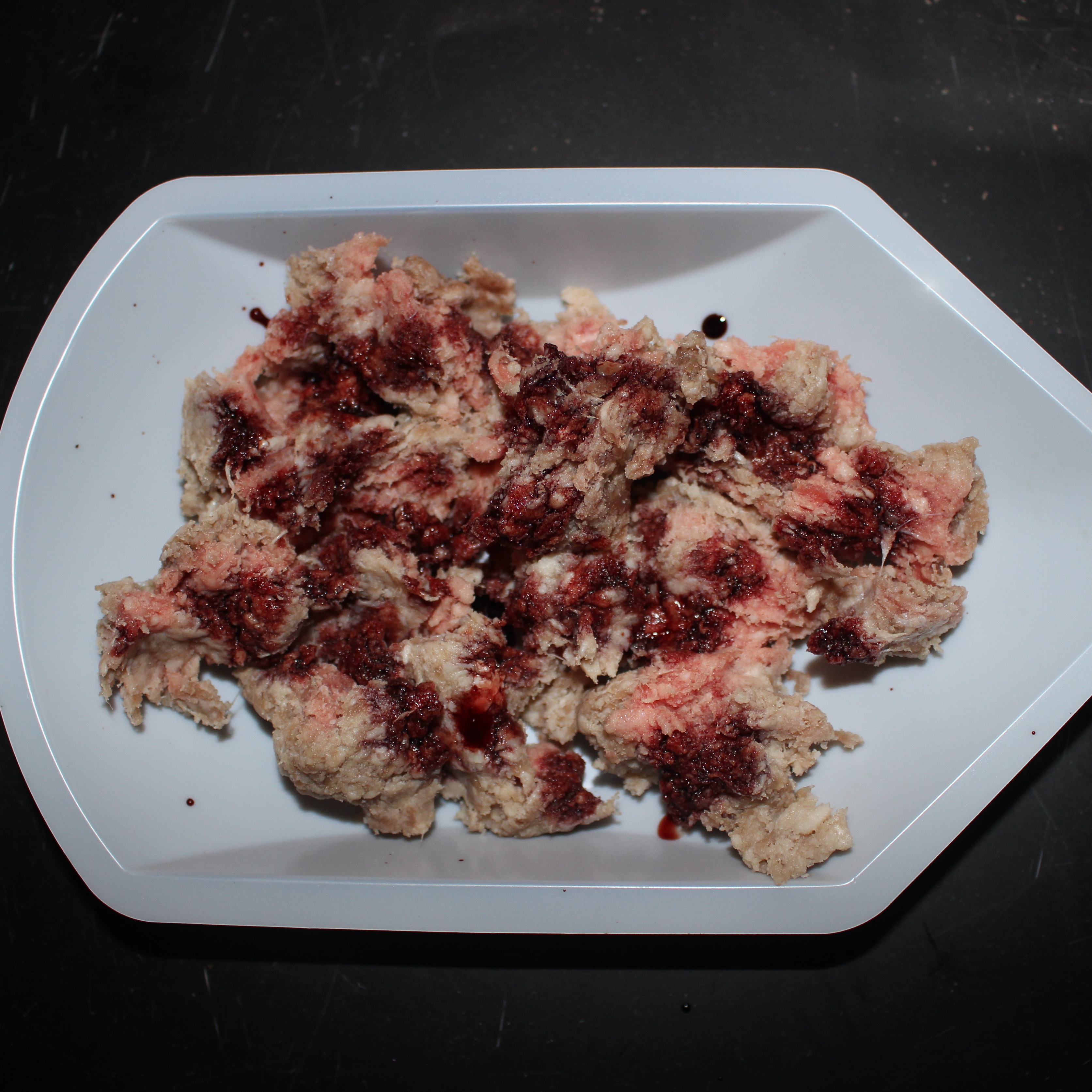 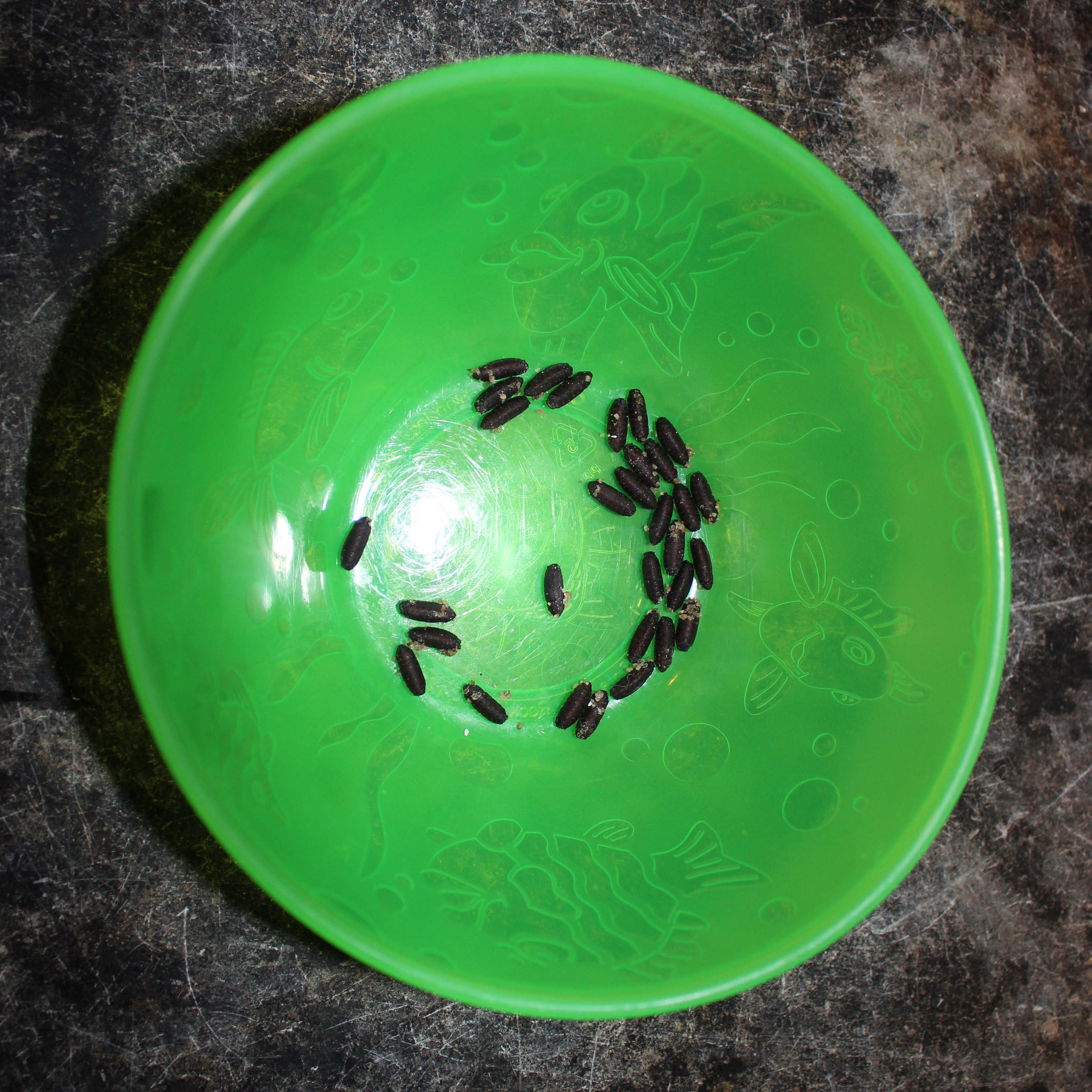 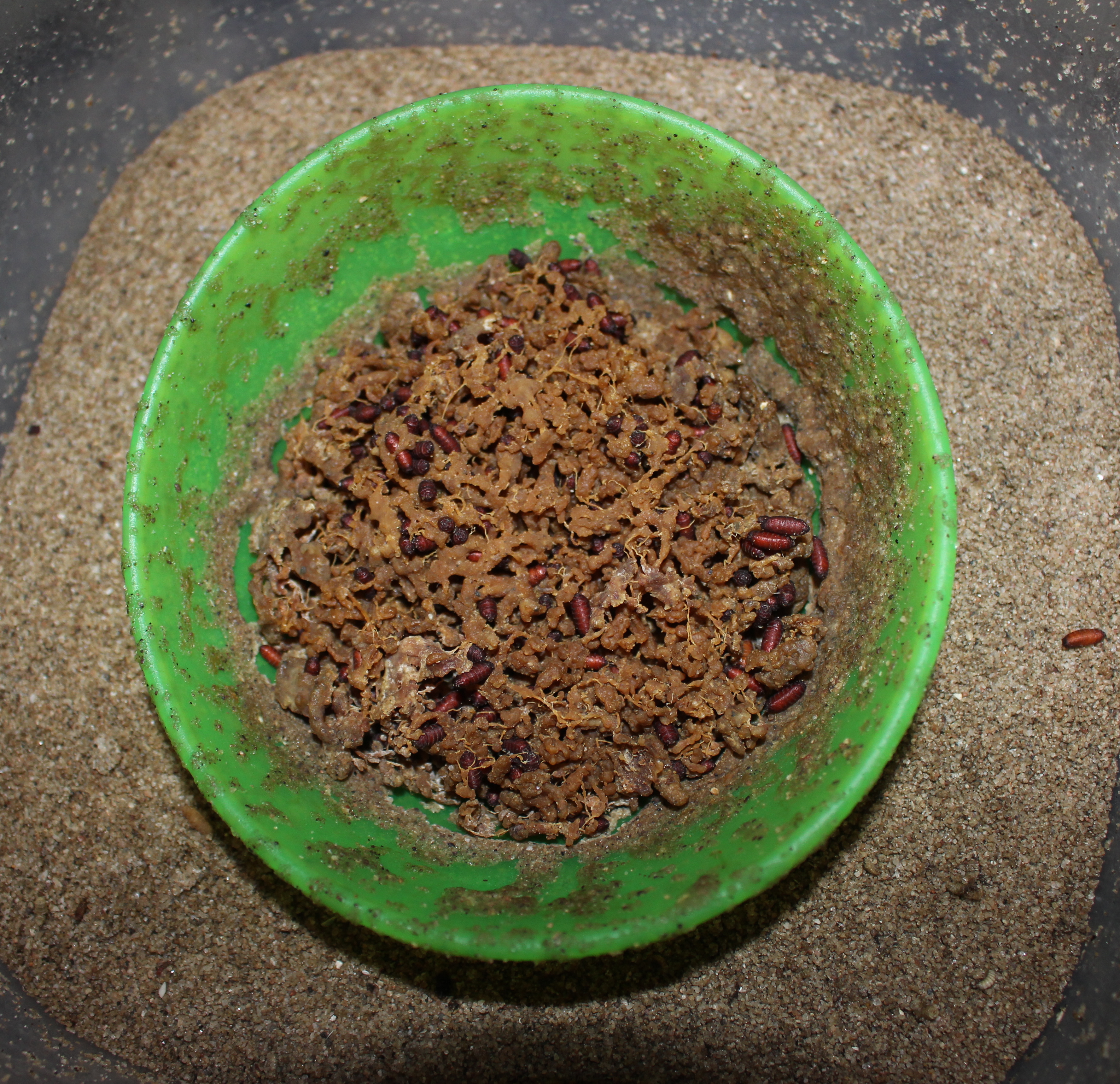 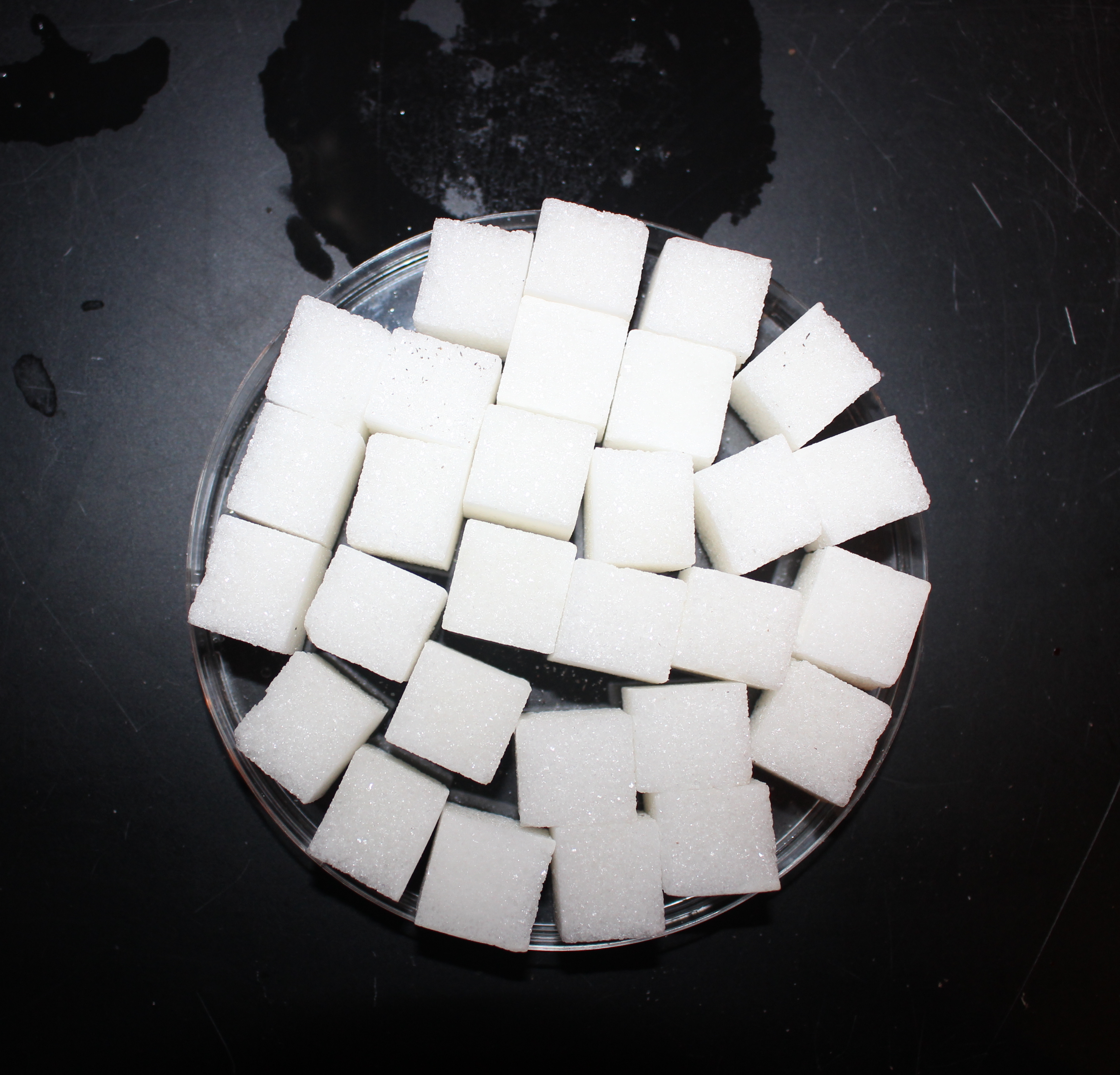 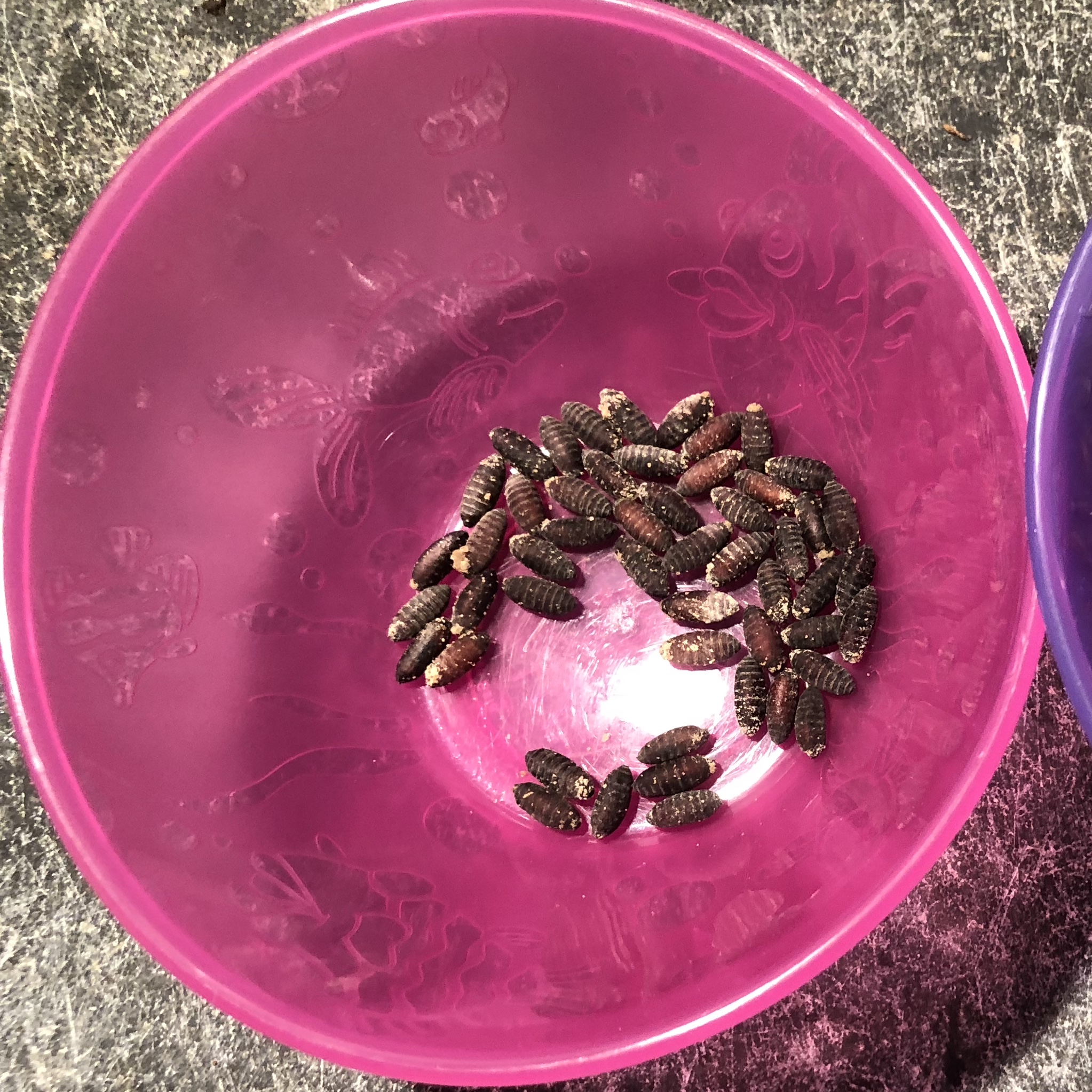 Photos by Emma Jones and Chelsea Brown
Rearing Dishes
Fly Maintenance
Blood Feeds
Visited lab once a week to ensure health of survival of flies.
Began by building fly cages.
20 wildlife pupae placed into one cage, 20 S. bullata pupae placed into another cage.
Water cups and sugar cubes used to sustain life and help evolve flies.
Replaced weekly.
Blood feeds performed weekly.
Helped mature the flies into adult stages and provide them with a proper environment to lay their eggs and larvae on.
Used organs of fawn or pig with 2-3 drops of liquid blood placed over.
Performed 2-3 times until flies fully matured.
Rearing dishes only occur once flies are fully matured.
Similar to blood feed performed with mince.
Place bowl of mince into respective fly cages, and remove after 24 hours.
Place into rearing dish.
Allow to sit for two weeks before removing.
Single species weights and decomposition of single species (Sarcophagidae) trials.
Wildlife weights and decomposition of community species (Calliphoridae) trials.
Results
Average percent decomposed: 25.2%
Average percent decomposed: 30.2%
Discussion
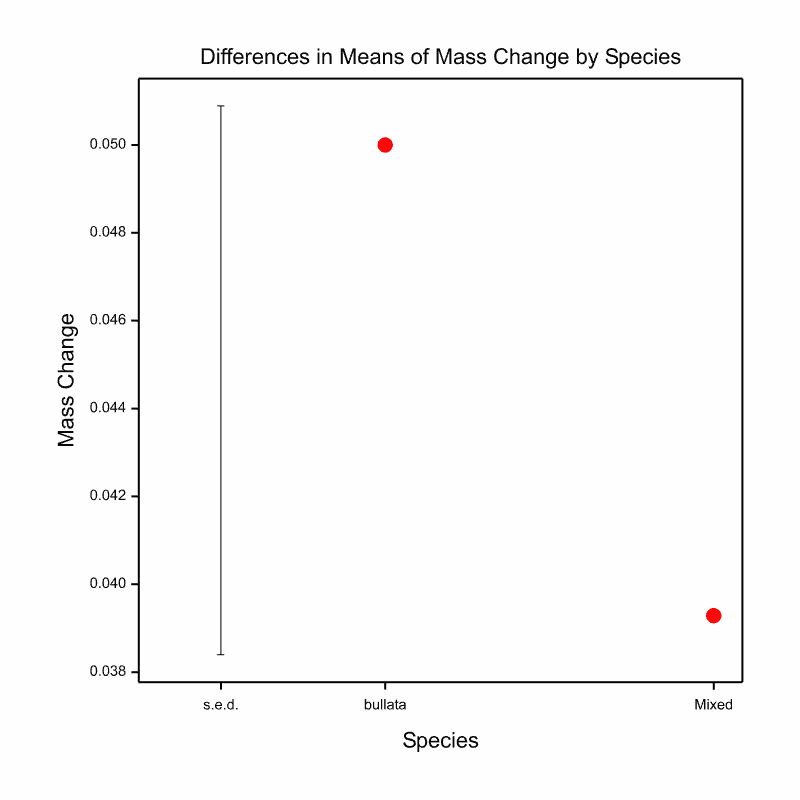 Failed to reject null hypothesis that there is not a statistically significant difference between the decomposition rates of a single Diptera species versus a community of Diptera species.
This is effective information for entomologists because their research can be conducted within a controlled laboratory setting and produce the same results as an outdoor field environment would.
The single species decomposed 5% more than the community sample.
There is statistical significance that both the single and community samples decomposed mince.
This shows that both samples decompose.
There is no statistically significant difference between the single and community samples.
Limitations:
Changing temperatures and seasons.
Not regulating initial weights of mince.
Fly maintenance.
Future Work
Conclusion
Change a few aspects of this research in attempt to find different results:
Regulate the initial weight before decomposition creating another constant.
Create a new experiment with similar ideas:
Analyze how one species reacts in an isolated environment versus how it reacts in an environment with other species.
Figure 12. Differences in means of mass change by species (ANOVA F(1,8)=0.74, p=0.416, s.e.d. = standard error of difference)